EXCEPTIONAL POINTS 
AND 
QUANTUM CRITICALITY
Pavel Stránský
Martin Dvořák, Pavel Cejnar
Institute of Particle and Nuclear Physics 
Charles University in Prague
Czech Republic
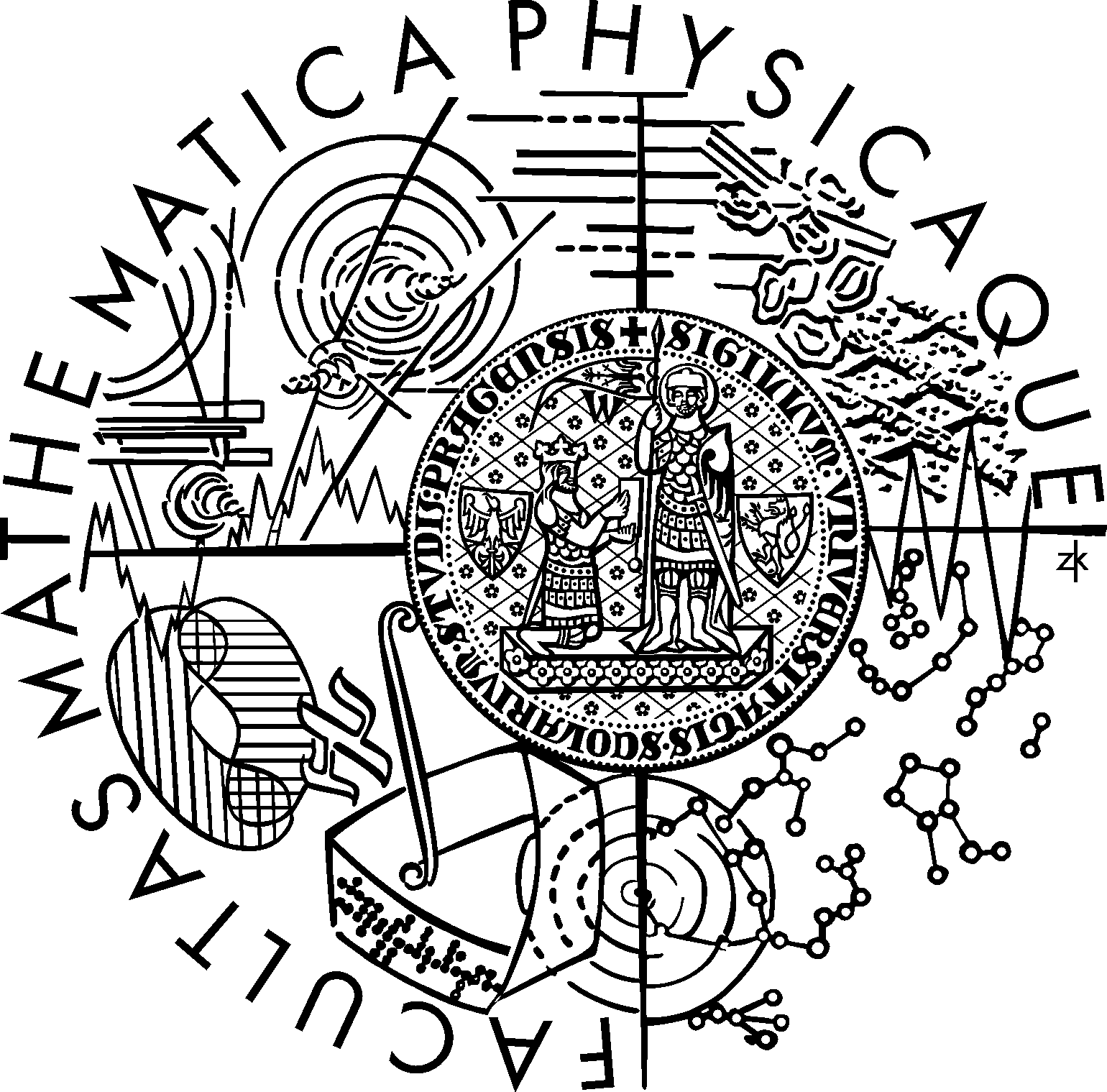 18 May 2017
Non-Hermitian Hamiltonians in Physics: Theory and Experiment 2017
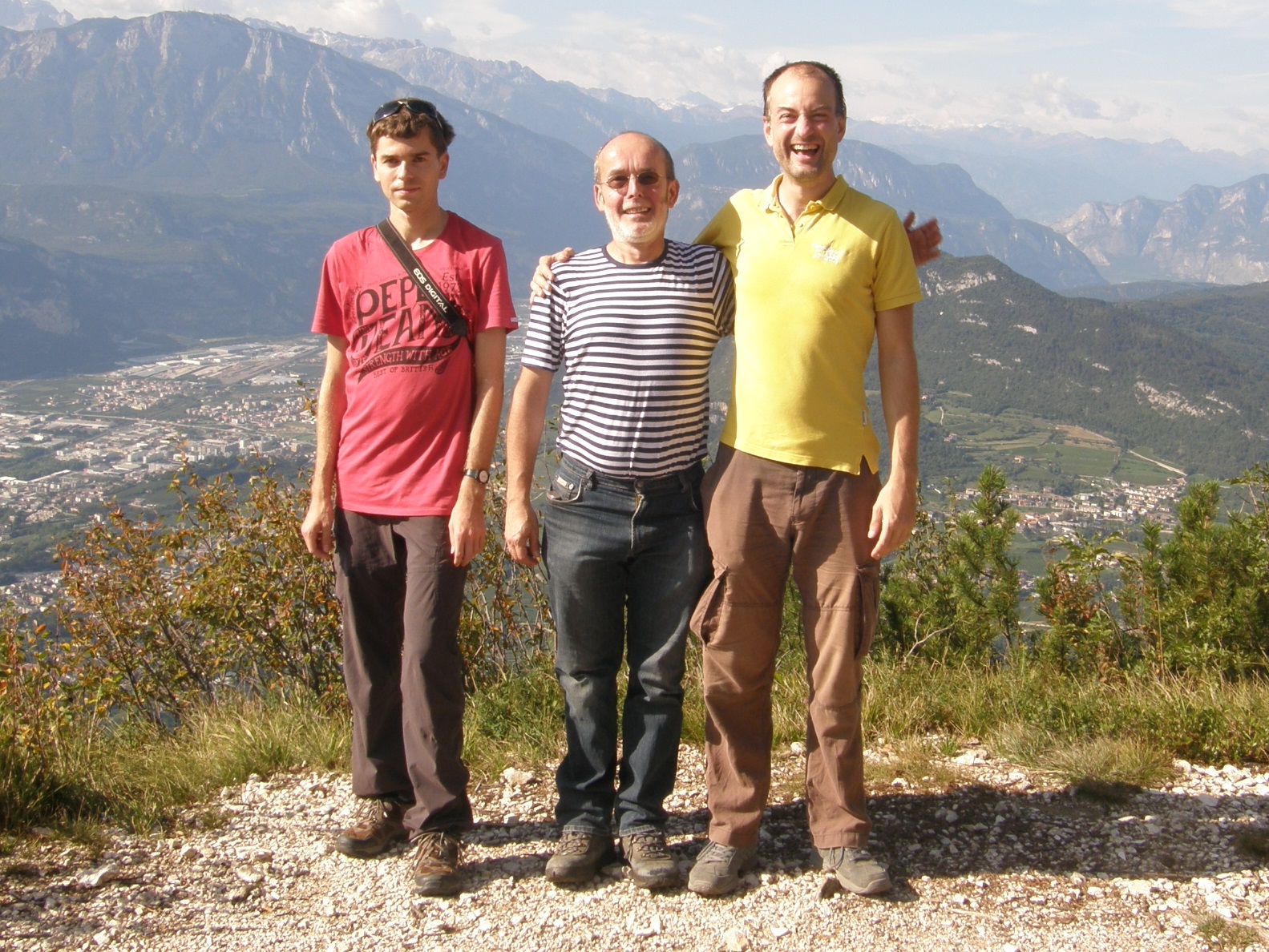 Outline
Quantum phase transition (QPT)
Assumptions:
Zero thermodynamic temperature
Infinite size of the system
Literature:
M. Vojta, Rep. Prog. Phys. 66, 2069 (2003)
S. Sachdev, Quantum Phase Transitions (2011)
L.D. Carr, Understanding Quantum Phase Transitions (2011)
Quantum phase transition (QPT)
1st order QPT
Continuous QPT (2nd order)
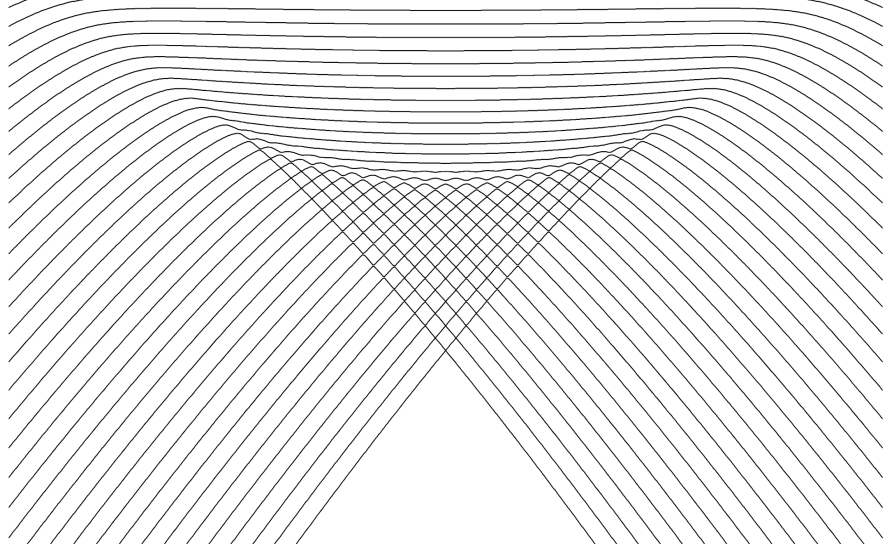 Energy level dynamics
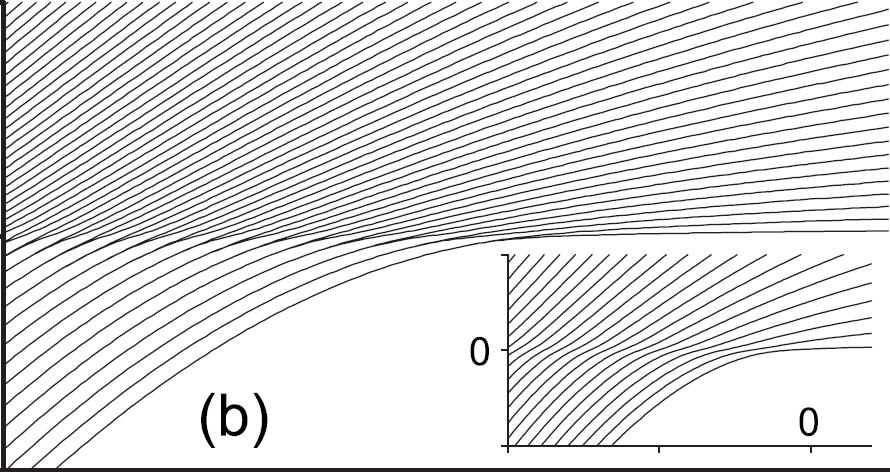 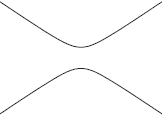 E
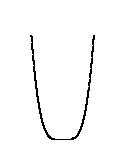 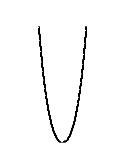 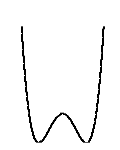 l
l
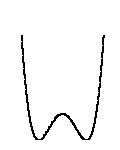 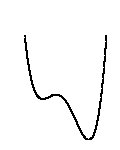 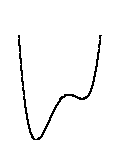 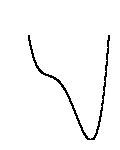 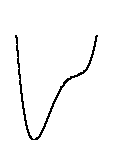 double-well form of the energy surface
quartic minimum in the energy surface
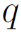 Canonical partition function:
... in analogy
(smooth nonzero function of T)
Thermal phase transitions
Free energy:
1st order PT
2nd order PT
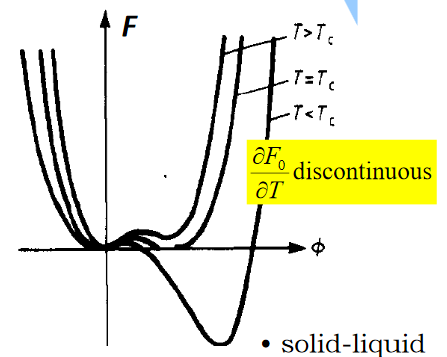 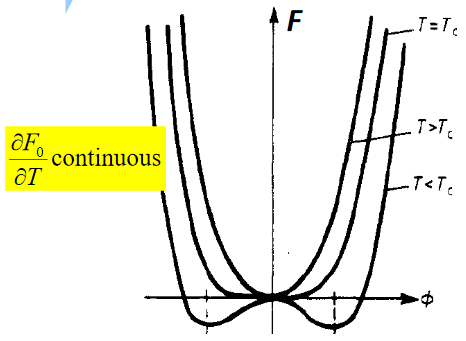 order parameter
latent heat
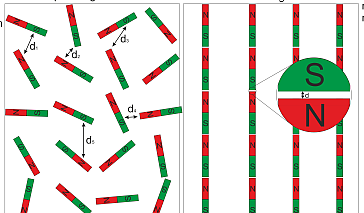 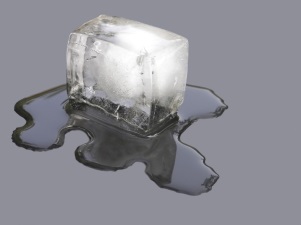 Thermal phase transitions
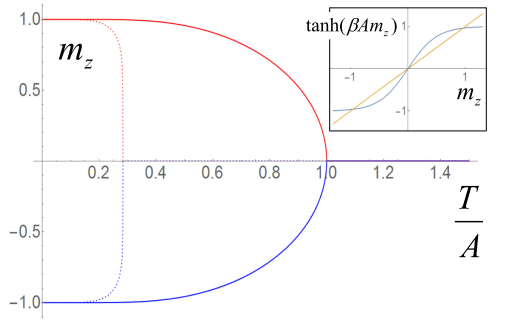 Example: 2D Ising model
(order parameter)
Their approaching the real axis in the TD limit indicates a TD phase transition.
12 x 12 lattice
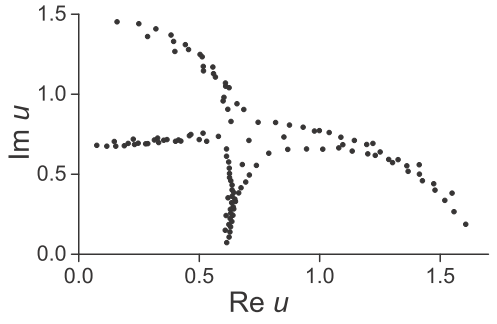 T.D. Lee, C.N. Yang, Phys. Rev. 87, 410 (1952)
M.E. Fischer, Lecture Notes in Theoretical Physics 7C, 1 (1965)
Surmise: 
There exists an analogy between the distribution of Yang-Lee zeros of the canonical partition function and the distribution of exceptional points of the QPT Hamiltonian.
P. Cejnar, S. Heinze, J. Dobeš, Phys. Rev. C 71, 011304(R) (2005)
Exceptional points
In a generic situation: no real crossings
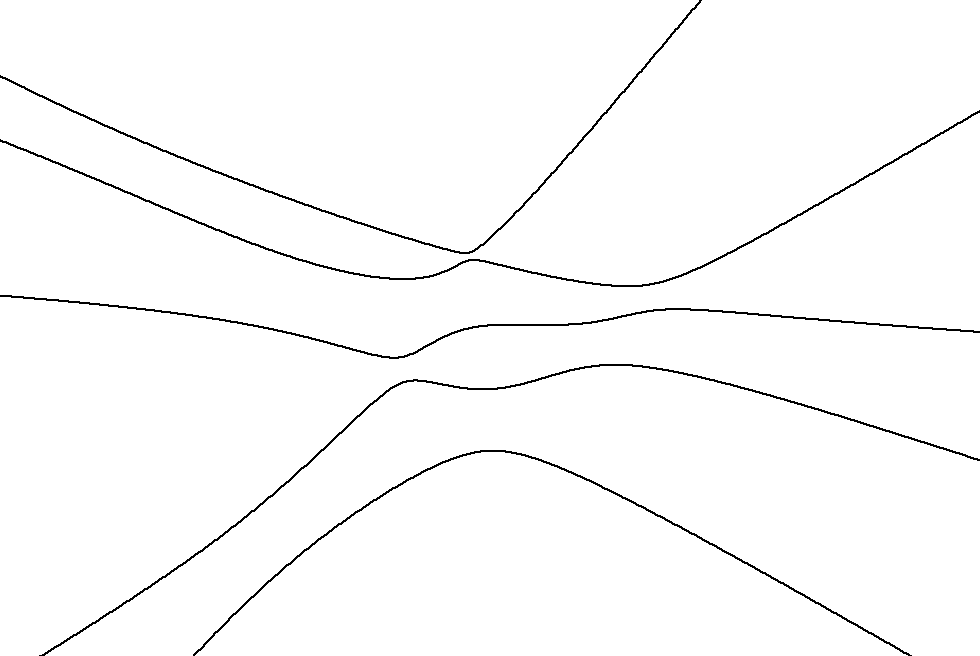 E
(energies from the same symmetry subspace)
l
2D electrostatics of EPs
Resultant
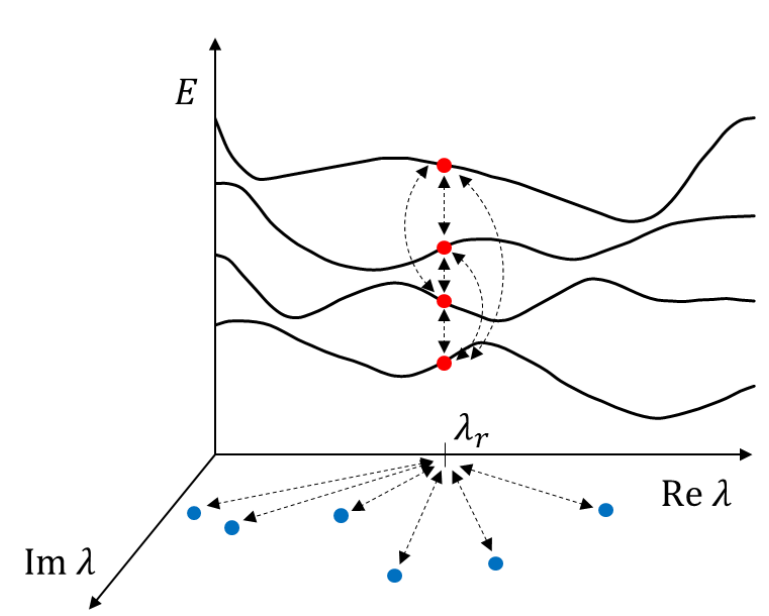 Partial resultant
Thermal PT
Quantum PT
Zeros of the resultant 
(non-Hermitian degeneracies)
Yang-Lee zeros of the partition function
Partial resultant
Partition function
Free energy
Coulomb energy
Specific heat
Latent heat
Order of the PT is given by the density of zeros in the vicinity of the real axis:
P. Cejnar, S. Heinze, J. Dobeš, Phys. Rev. C 71, 011304(R) (2005)
P. Cejnar, S. Heinze, M. Macek, Phys. Rev. Lett. 99, 100601 (2007)
Lipkin(-Meshkov-Glick) model
H.J. Lipkin, N. Meshkov, A.J. Glick, Nucl. Phys. 62, 188 (1965)
N. Meshkov, A.J. Glick, H.J. Lipkin, Nucl. Phys. 62, 199 (1965)
A.J. Glick, H.J. Lipkin, N. Meshkov, Nucl. Phys. 62, 211 (1965)
SU(2) algebra
J. Vidal, J.M. Arias, J. Dukelsky, J.E. García-Ramos, Phys. Rev. C 73, 054305 (2006)
Phase structure
DEFORMED phase
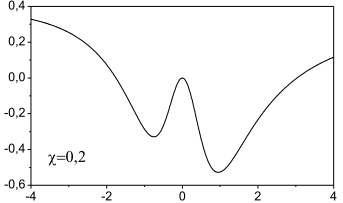 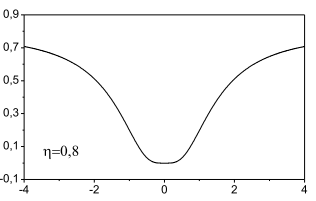 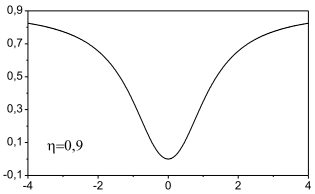 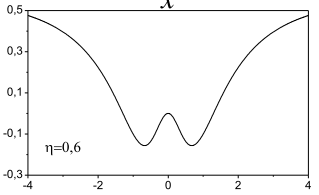 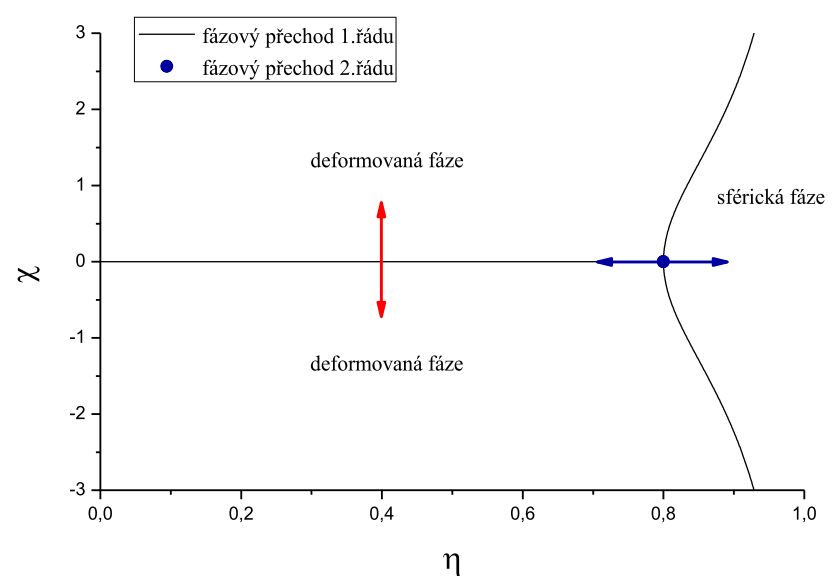 P
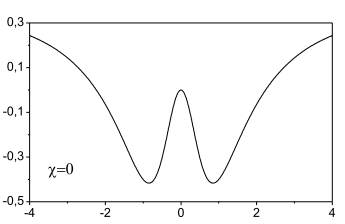 2nd order QPT
1st order QPT
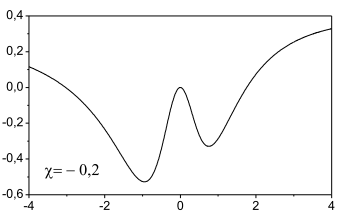 SPHERICAL phase
DEFORMED phase
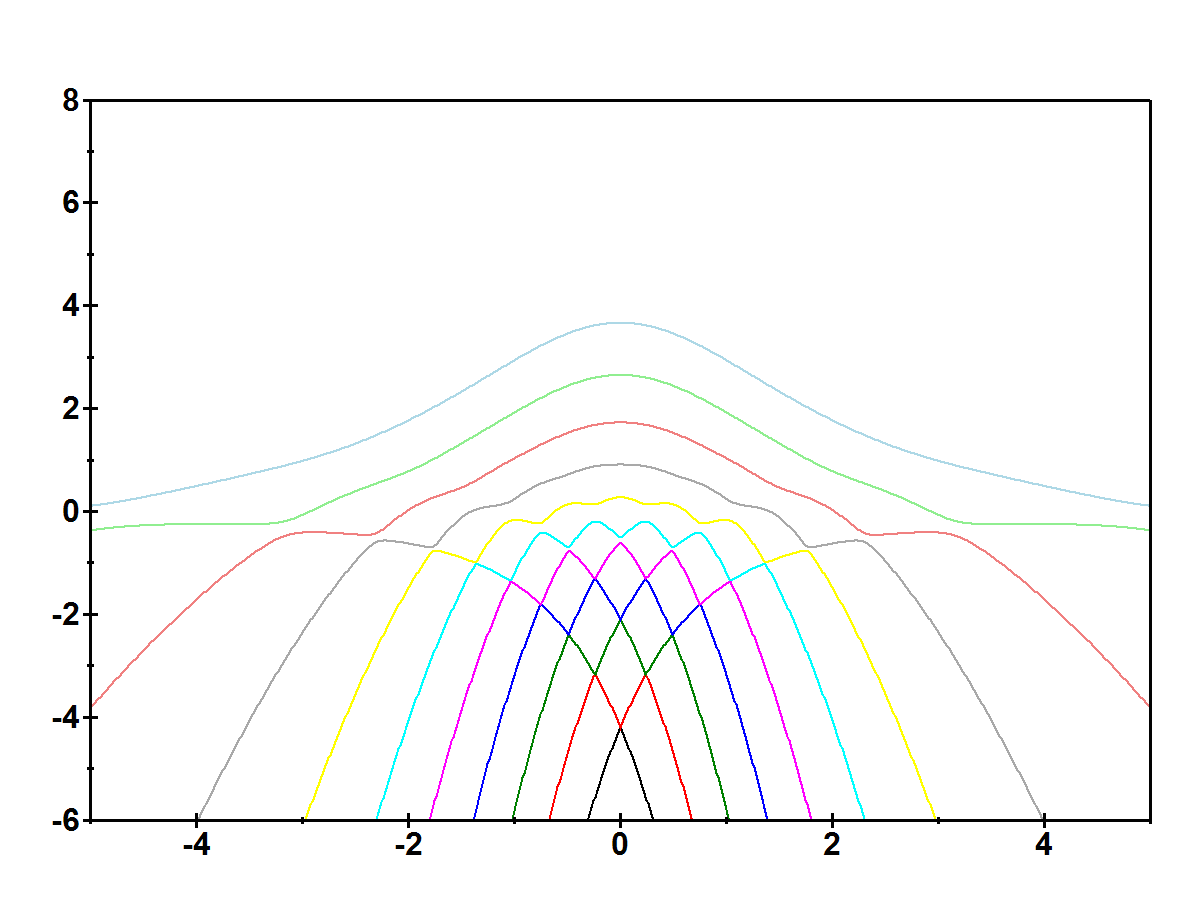 1st order QPT
Level dynamics
P. Cejnar, P. Stránský, Phys. Scr. 91, 083006 (2016)
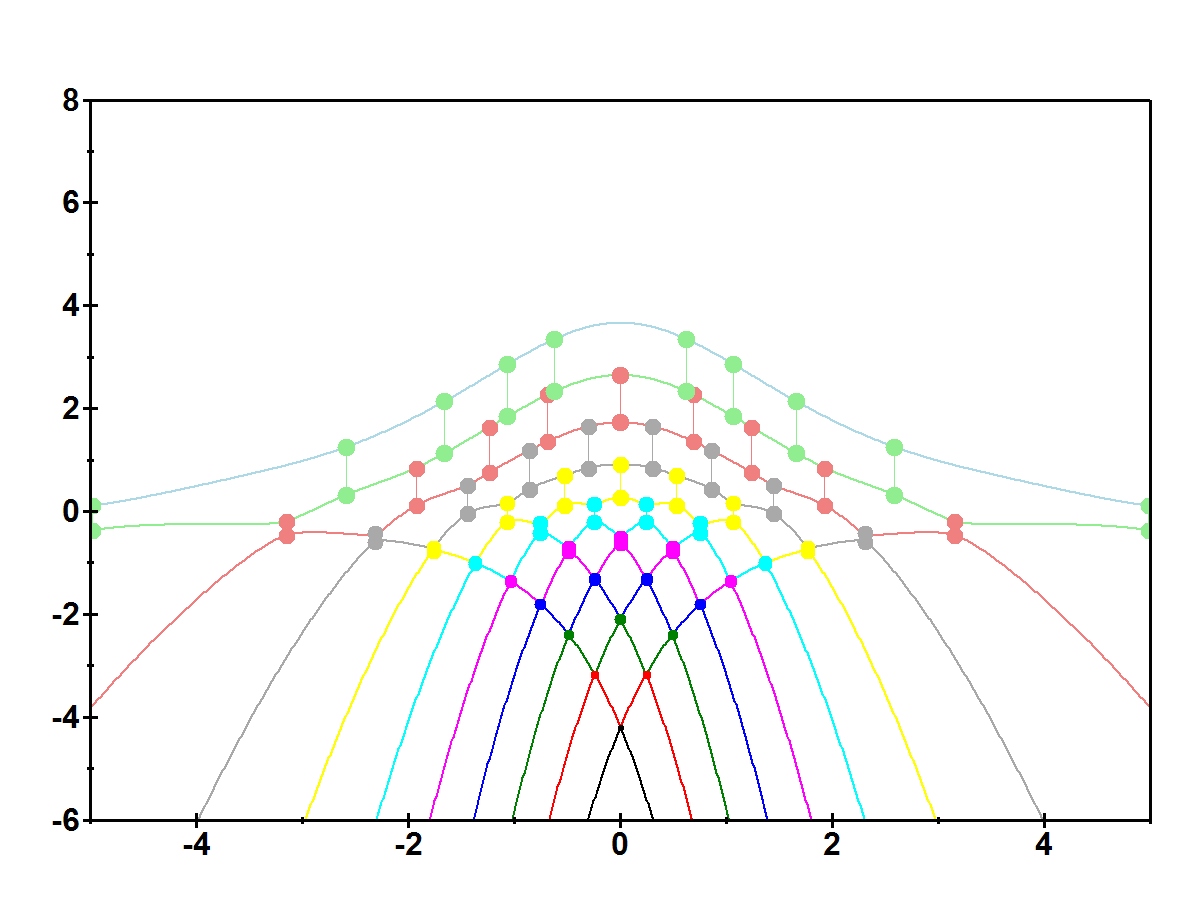 1st order QPT
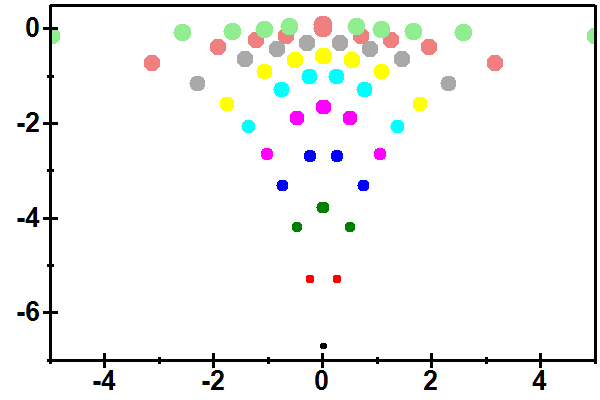 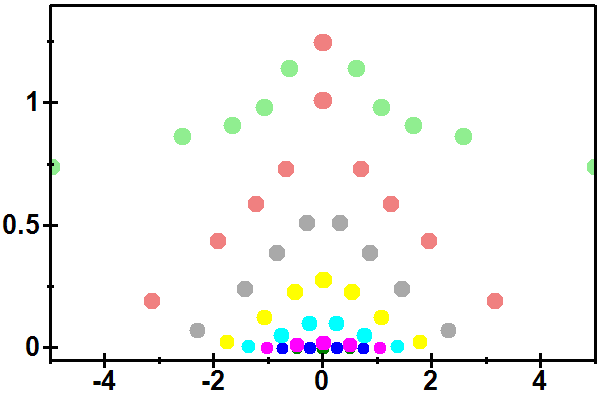 Exceptional points
- tight connection between neighbouring levels
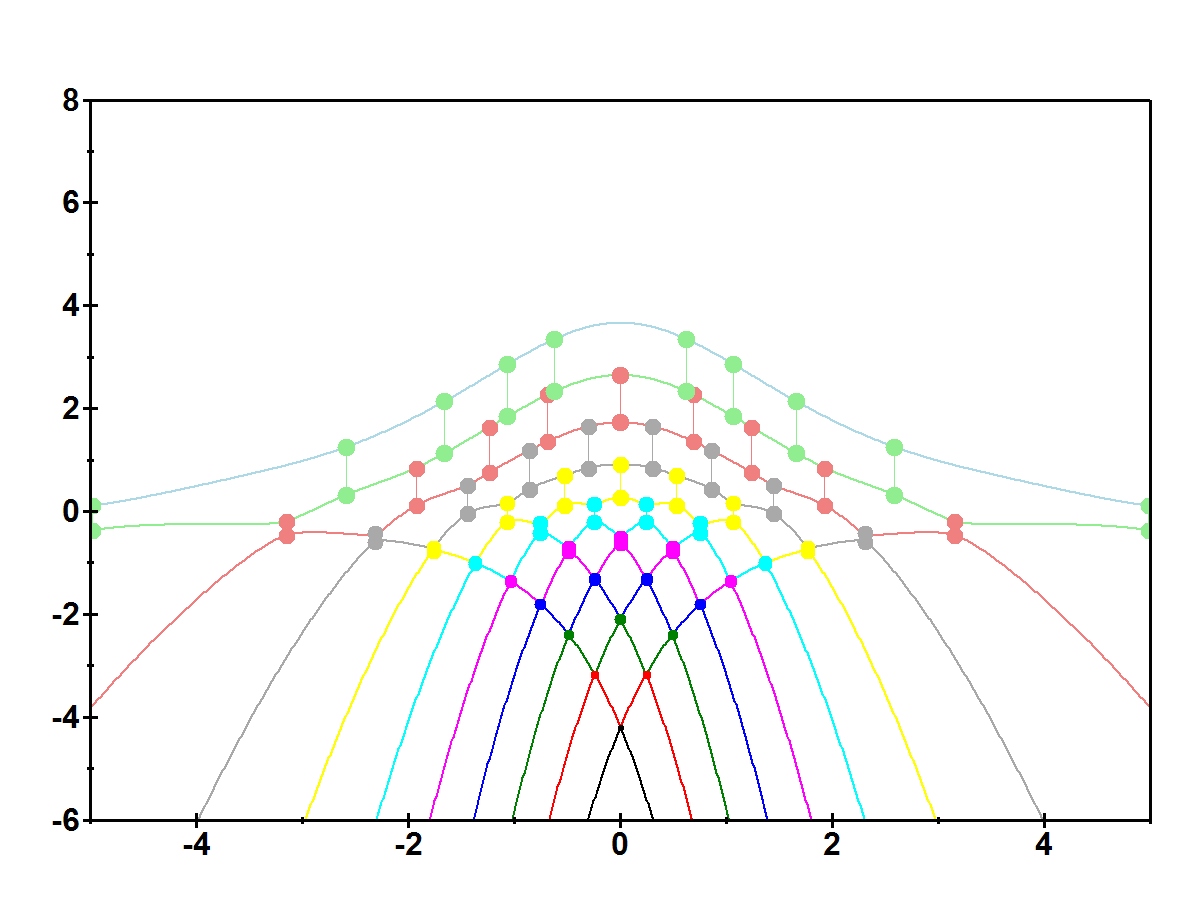 1st order QPT
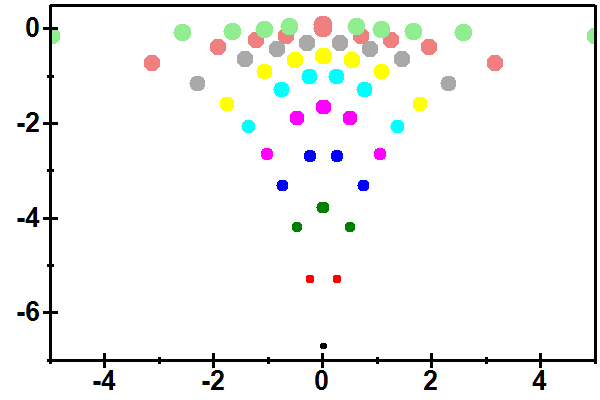 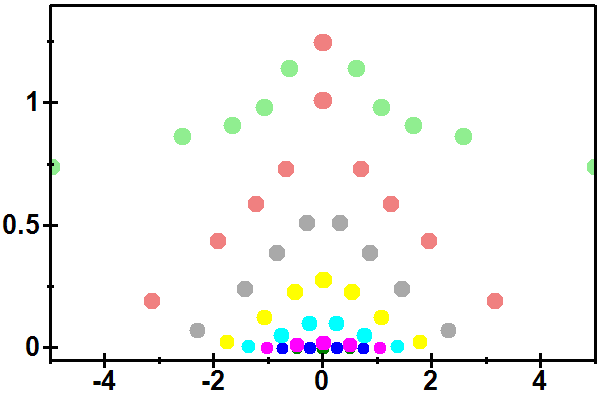 Exceptional points
- tight connection between neighbouring levels
EPs approach real axis exponentially fast
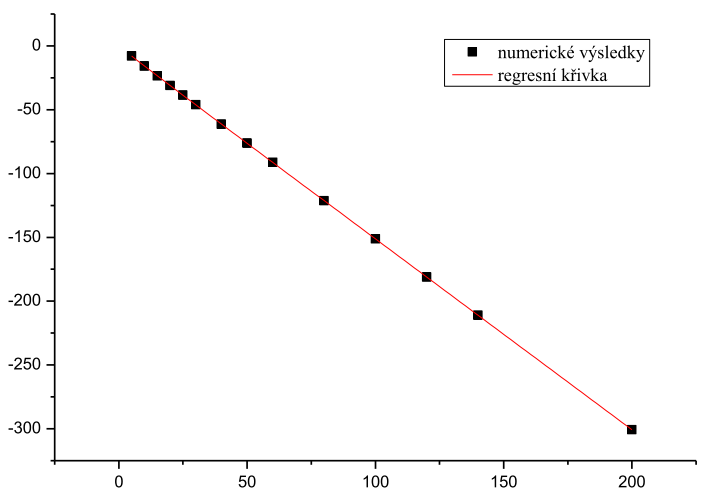 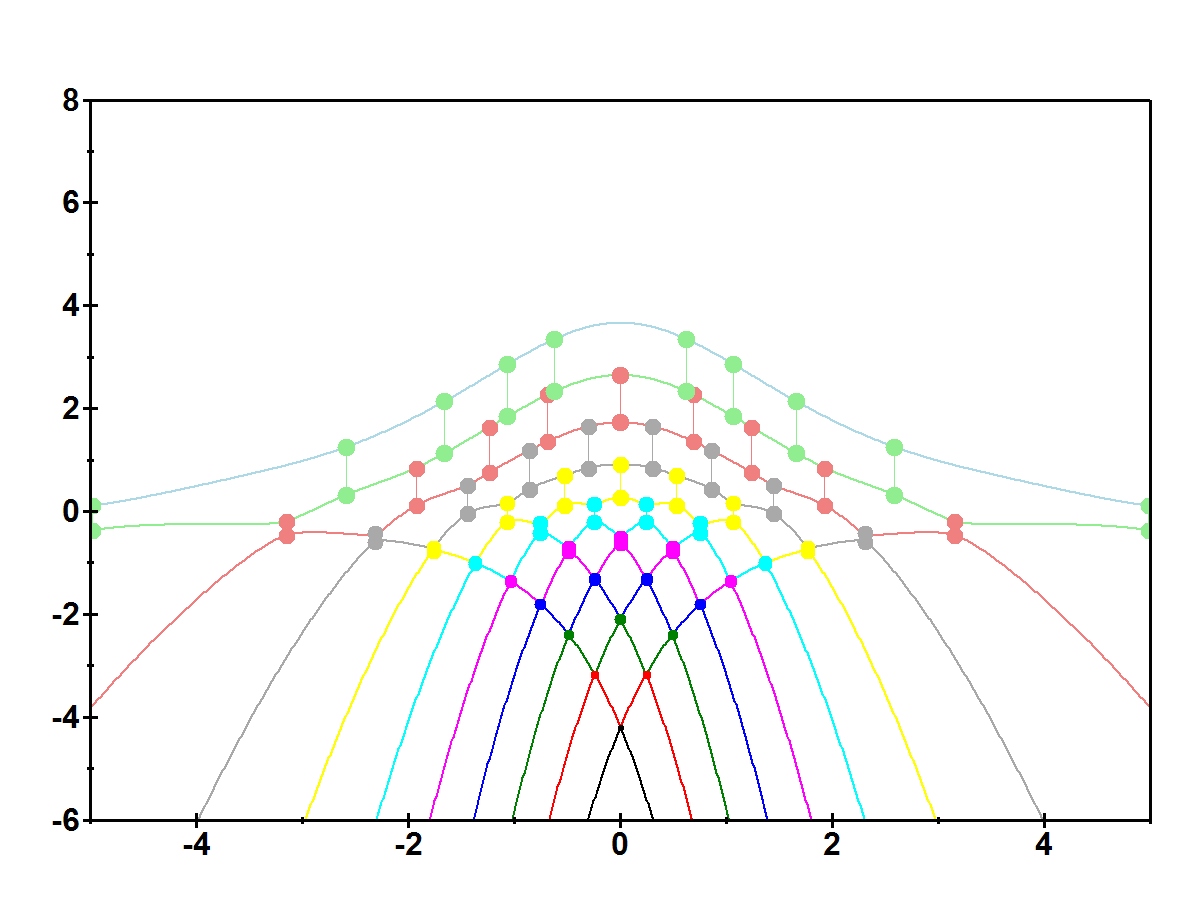 1st order QPT
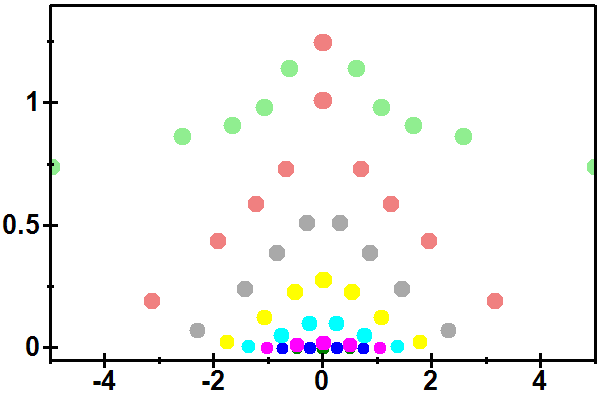 M. Caprio, P. Cejnar, F. Iachello, Ann. Phys. 323, 1106 (2008)
P. Stránský, P. Cejnar, Phys. Lett. A 380, 2637 (2016)
Excited-state quantum phase transitions
Spinodal region
Specific heat analogy
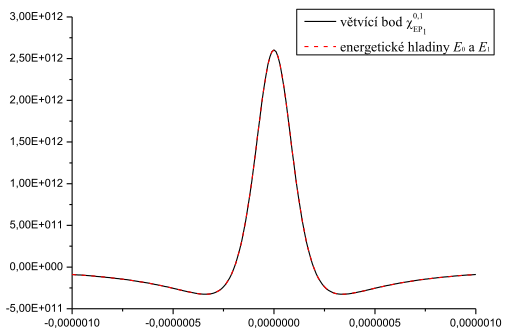 EPs are well separated, therefore there is just one EP connected with the ground state
We can neglect the influence of other EPs
Latent heat analogy
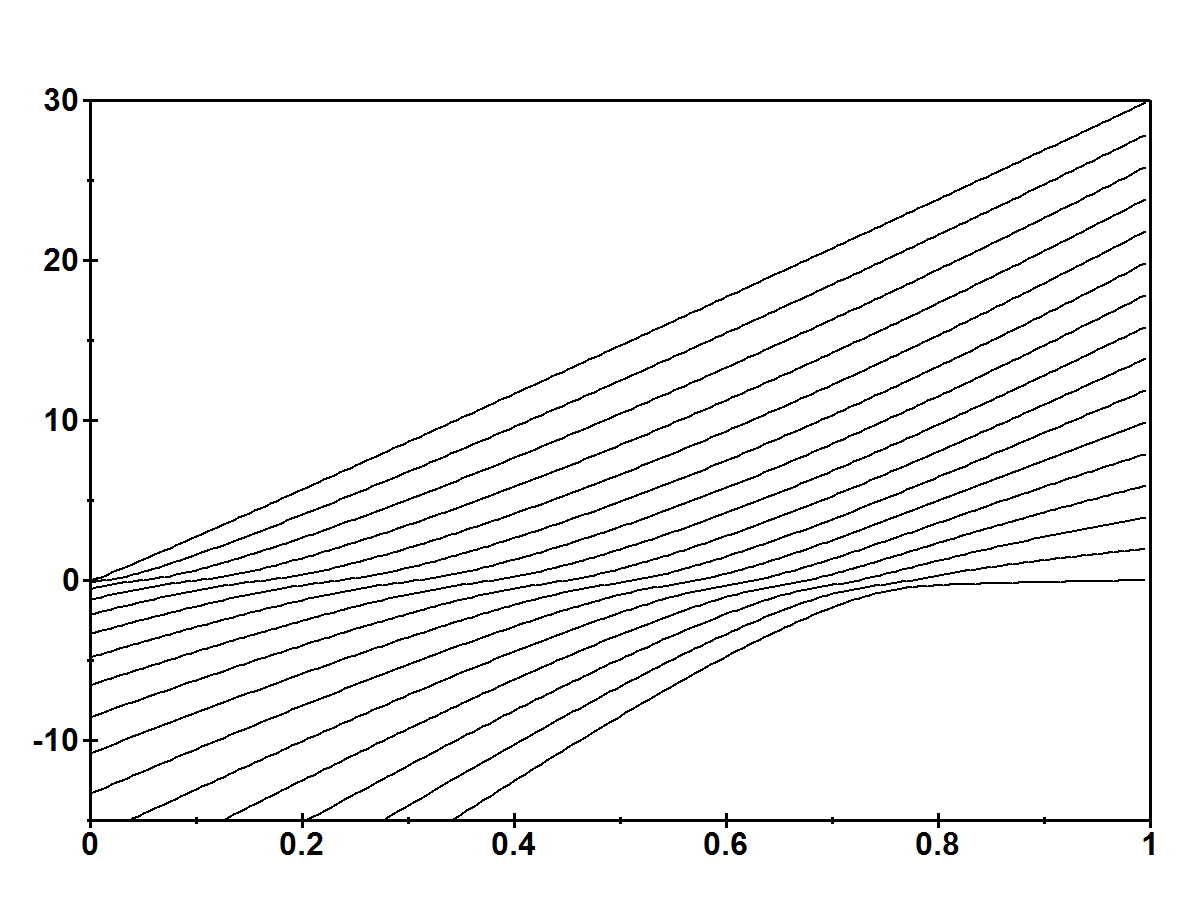 2nd order QPT
Already discussed in the literature, see for example
W.D. Heiss, F.G. Scholtz and H.B. Geyer, J. Phys. A: Math. Gen. 38, 1843 (2005)
W.D. Heiss, J. Phys. A: Math. Theor. 45, 444016 (2012)
...
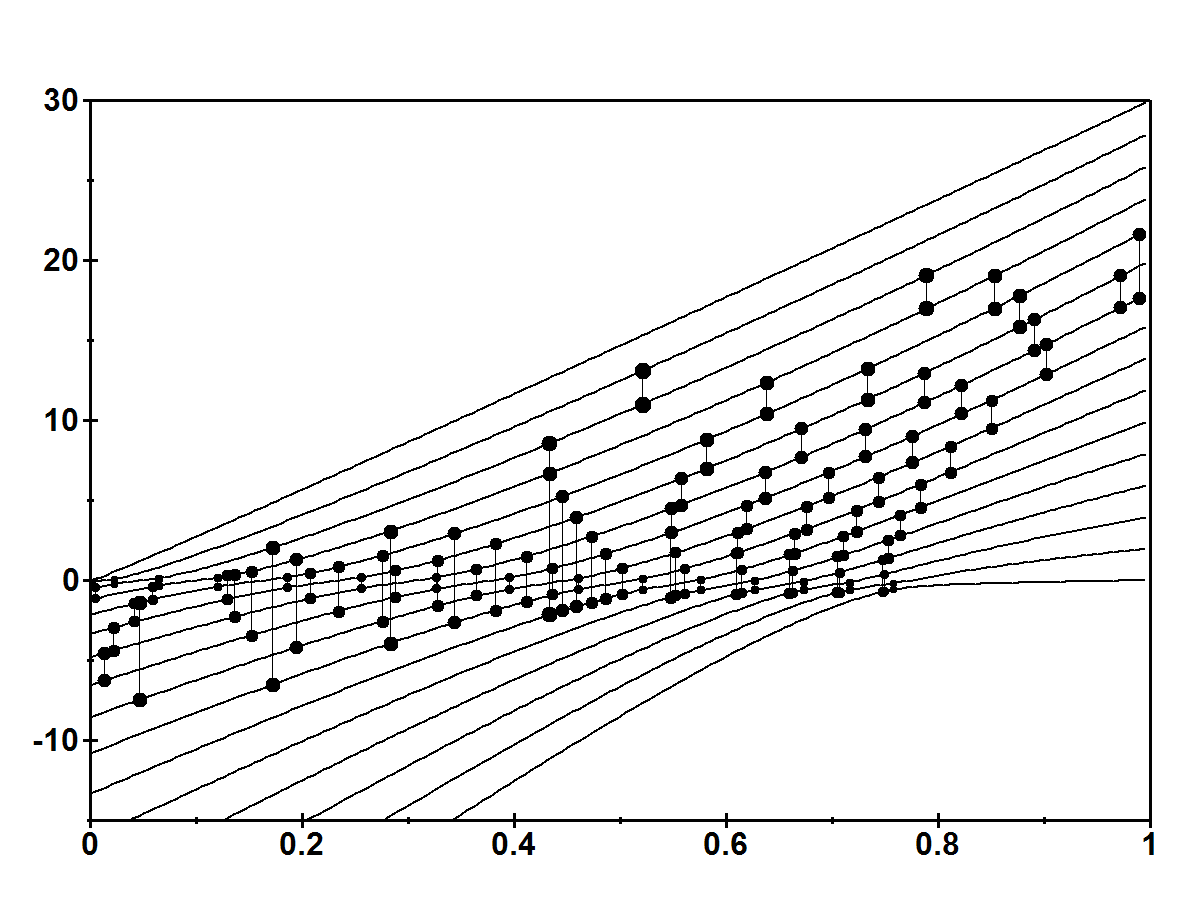 2nd order QPT
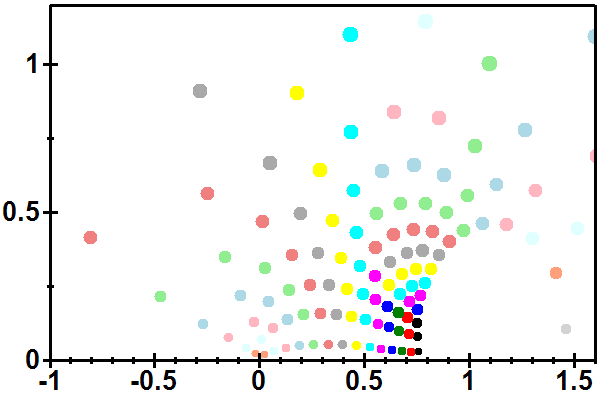 Exceptional points
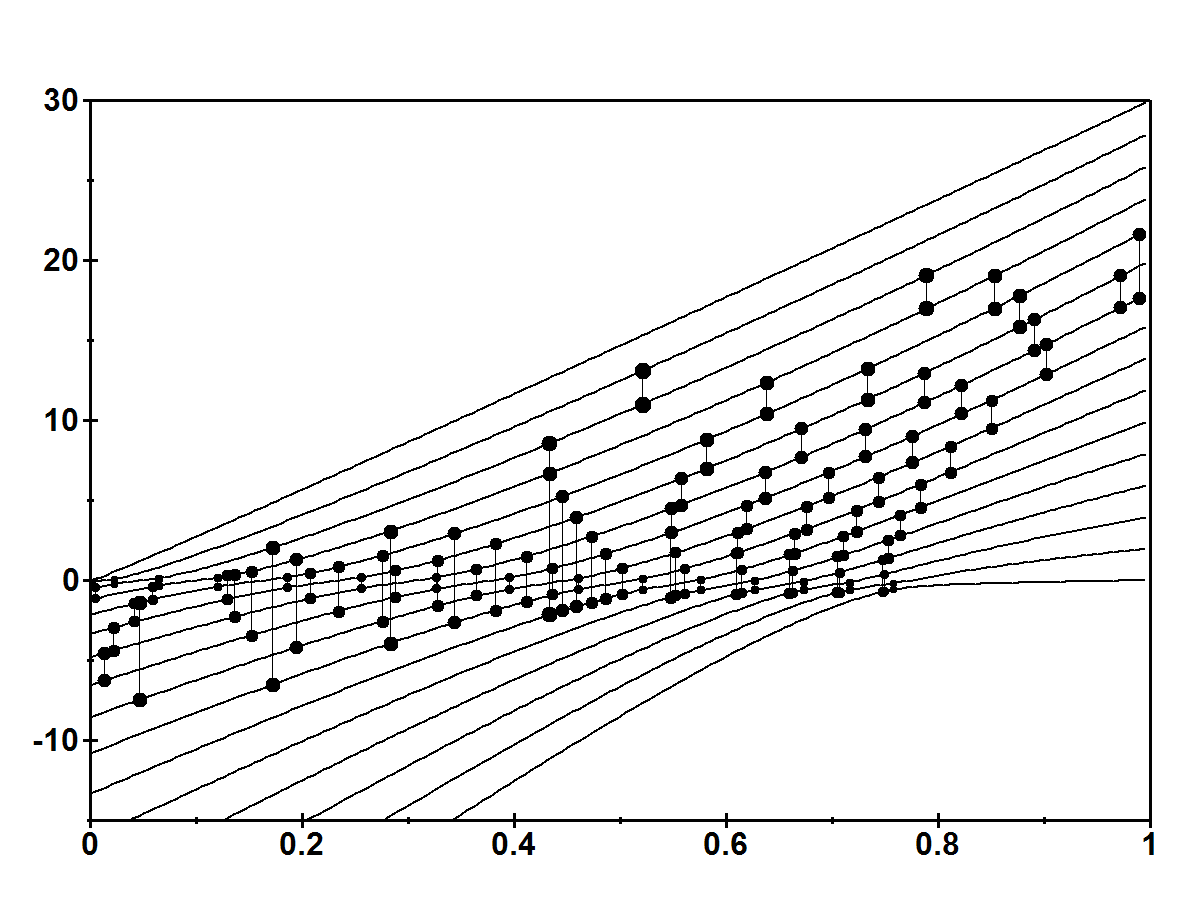 2nd order QPT
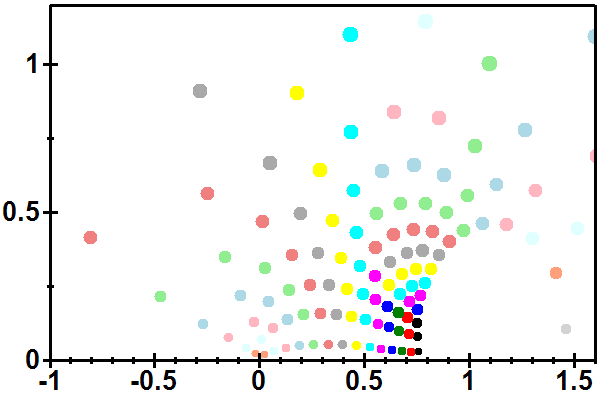 Exceptional points
EPs approach real axis polynomially fast
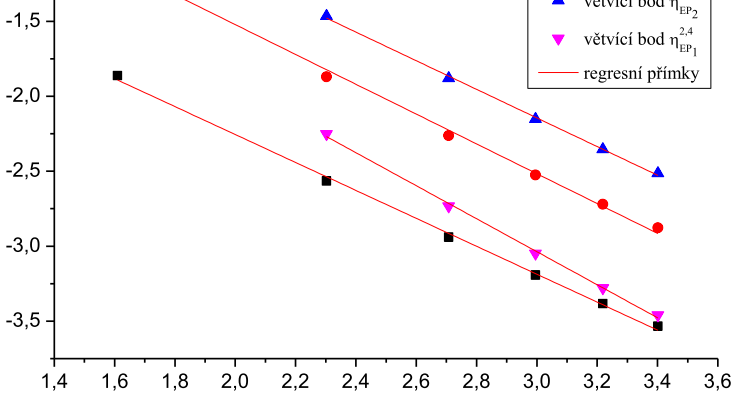 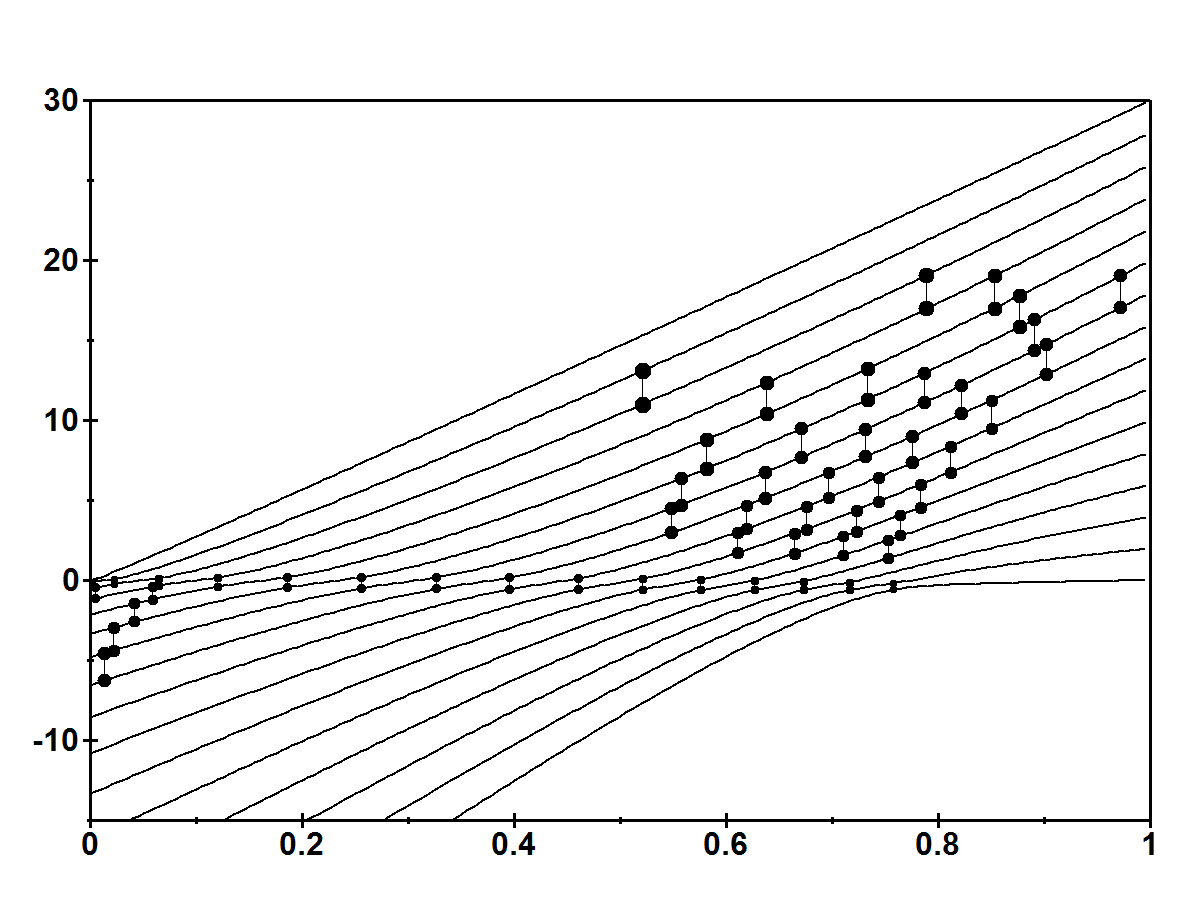 2nd order QPT
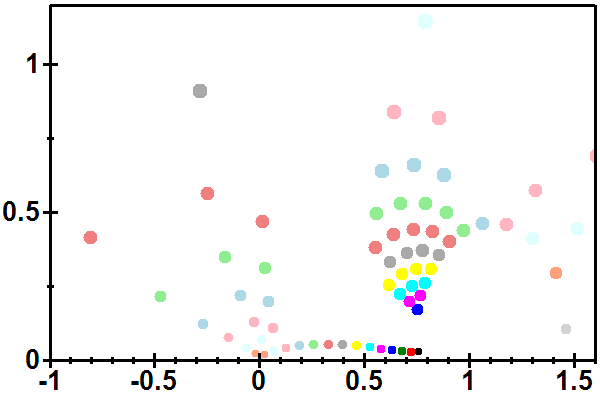 Exceptional points
- only the interaction of neigbouring levels shown
Excited-state quantum phase transition
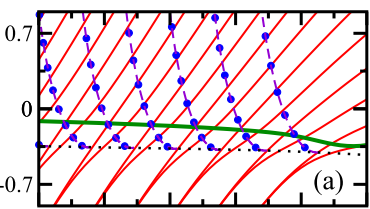 M. Šindelka, L. Santos, N. Moiseyev, Phys. Rev. A 95, 010103(R) (2017)
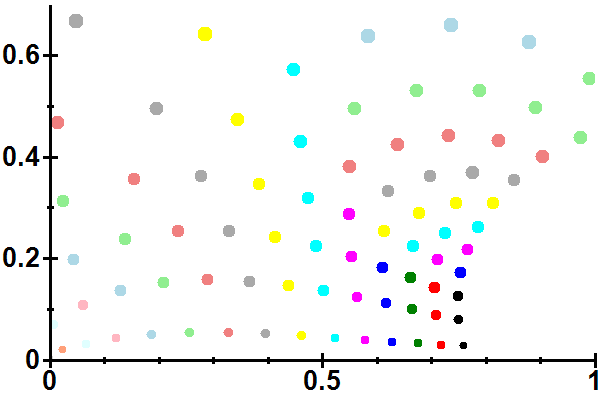 Specific heat analogy
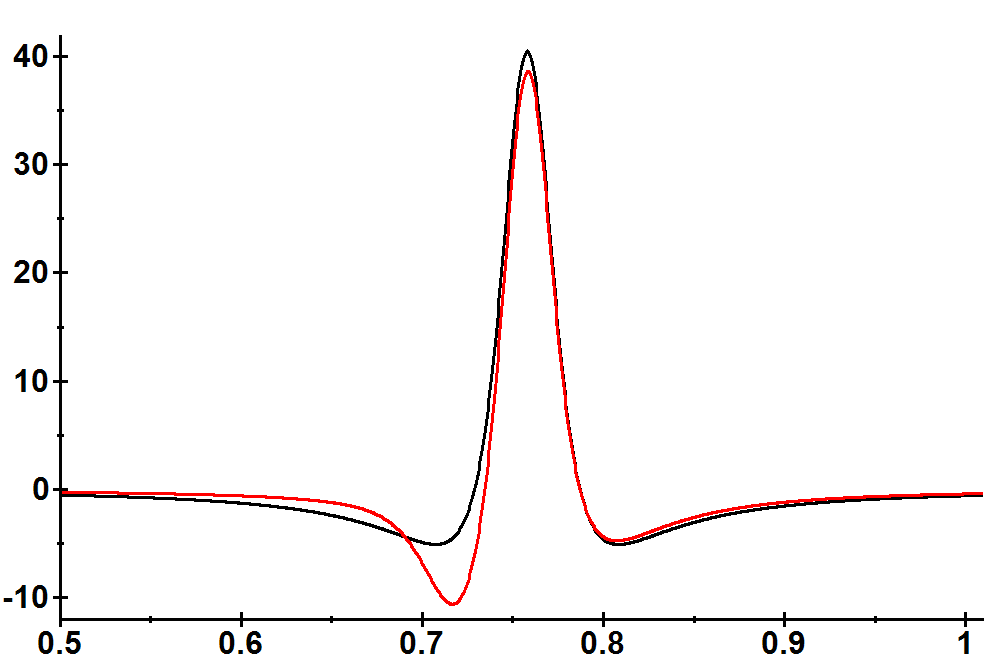 Other EPs connected with the ground state included
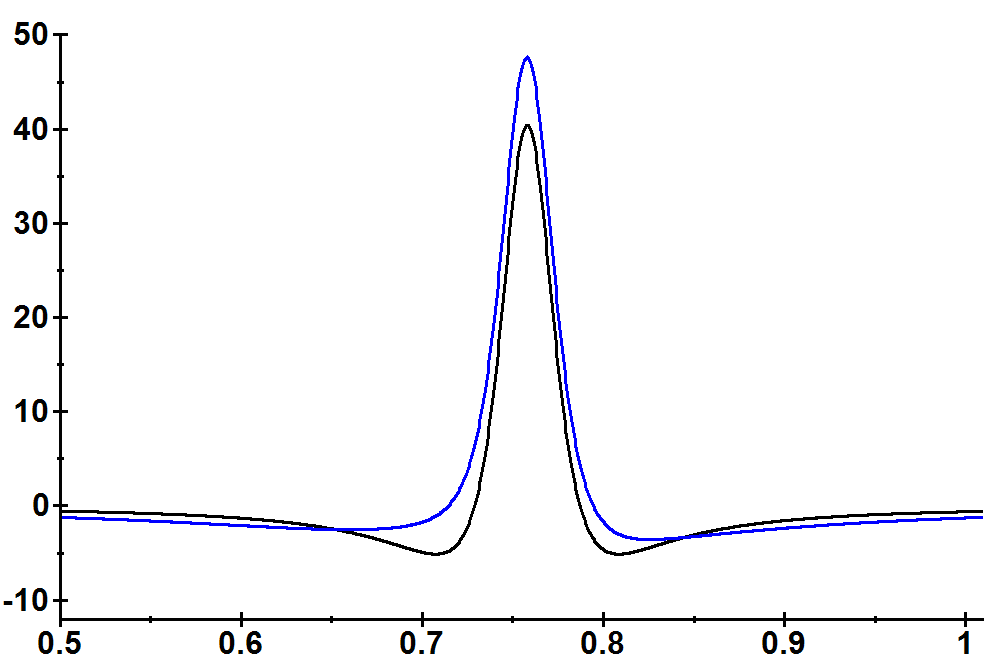 Latent heat analogy
Random perturbation at a critical point
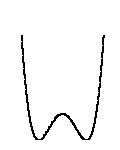 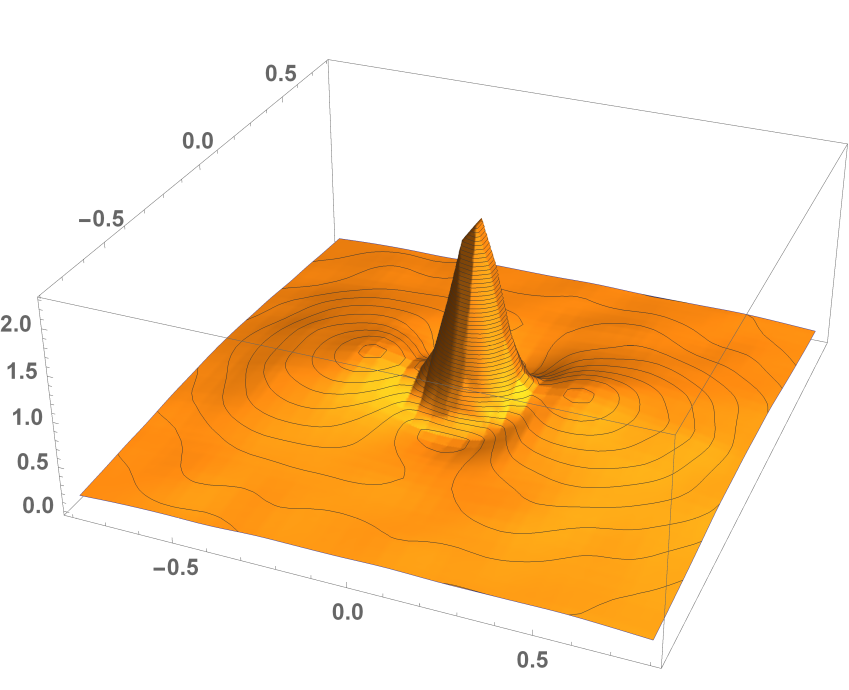 Double-well potential
1st order QPT
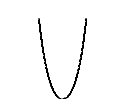 Harmonic oscillator
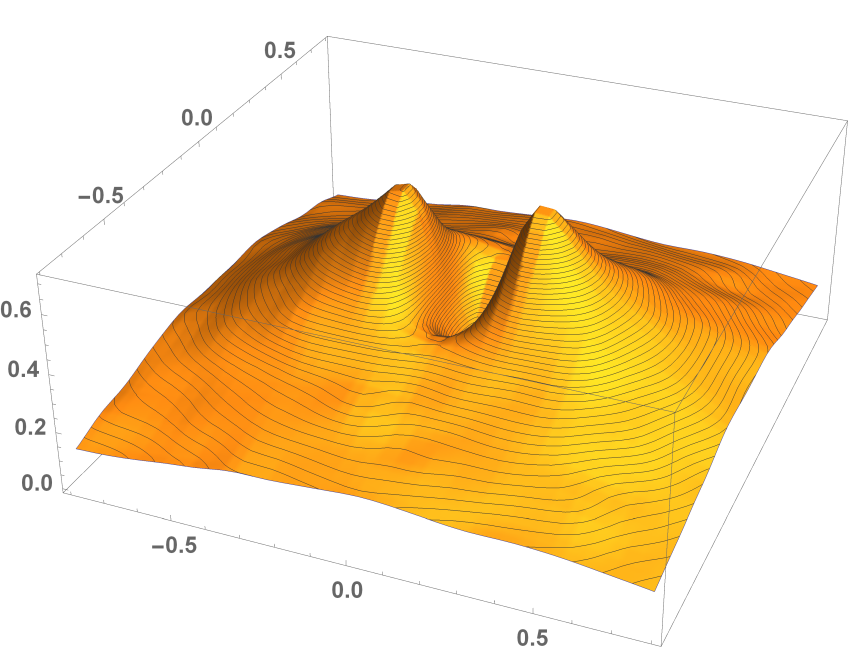 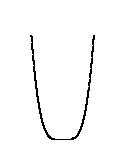 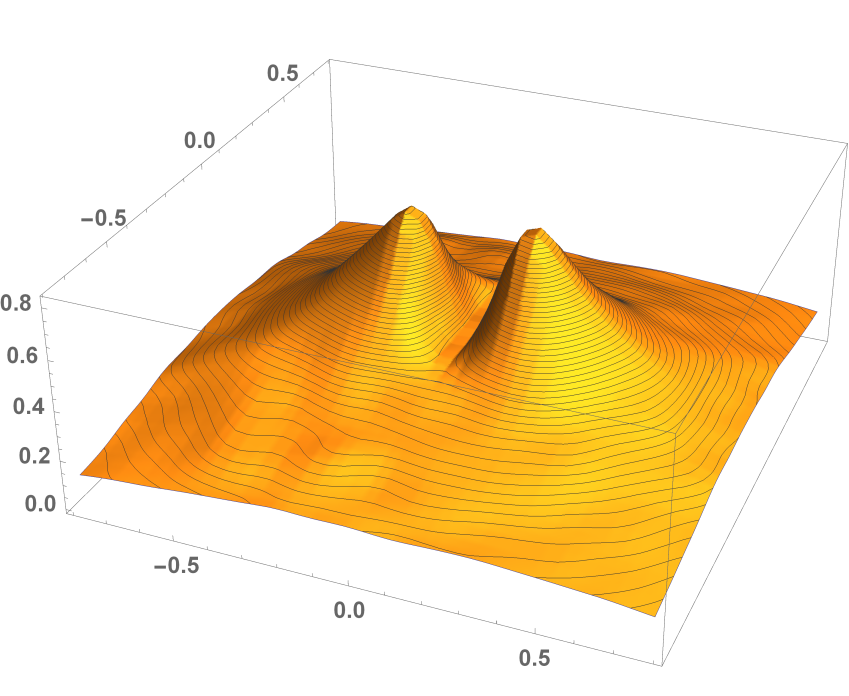 Quartic potential
2nd order QPT
M.R. Zirnbauer, J.J.M. Verbaarschot, H.A. Weidenmüller, Nucl. Phys. A411, 161 (1983)
Preliminary results
Conclusions
Quantum analog of Yang-Lee zeros are exceptional points (= zeros of the resultant)
EPs can be considered as charges in a plane, forming electrostatic potential for a test particle on the real axis of the control parameter; This potential equals the energy of Coulomb gas built up by identical charges lying on real eigenenergies.
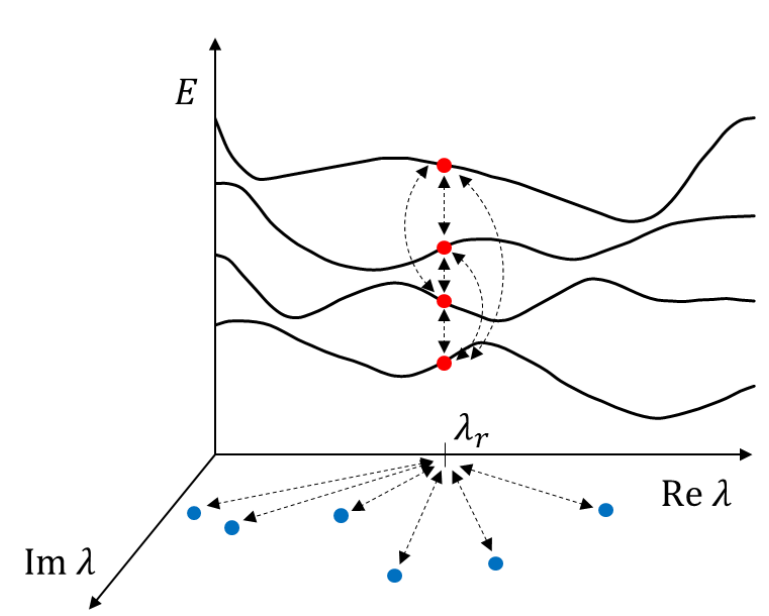 At a 1st order QPT modelled by a double-well potential, only those EPs belonging to neighbouring pairs of levels give a significant contribution to the potential (and derived quantities). EPs approaches the real axis exponentially fast in the infinite-size limit.
In a 2nd order QPT modelled by a quartic oscillator, EPs approaches the real axis polynomially fast in the infinite-size limit.
Thanks for your attention